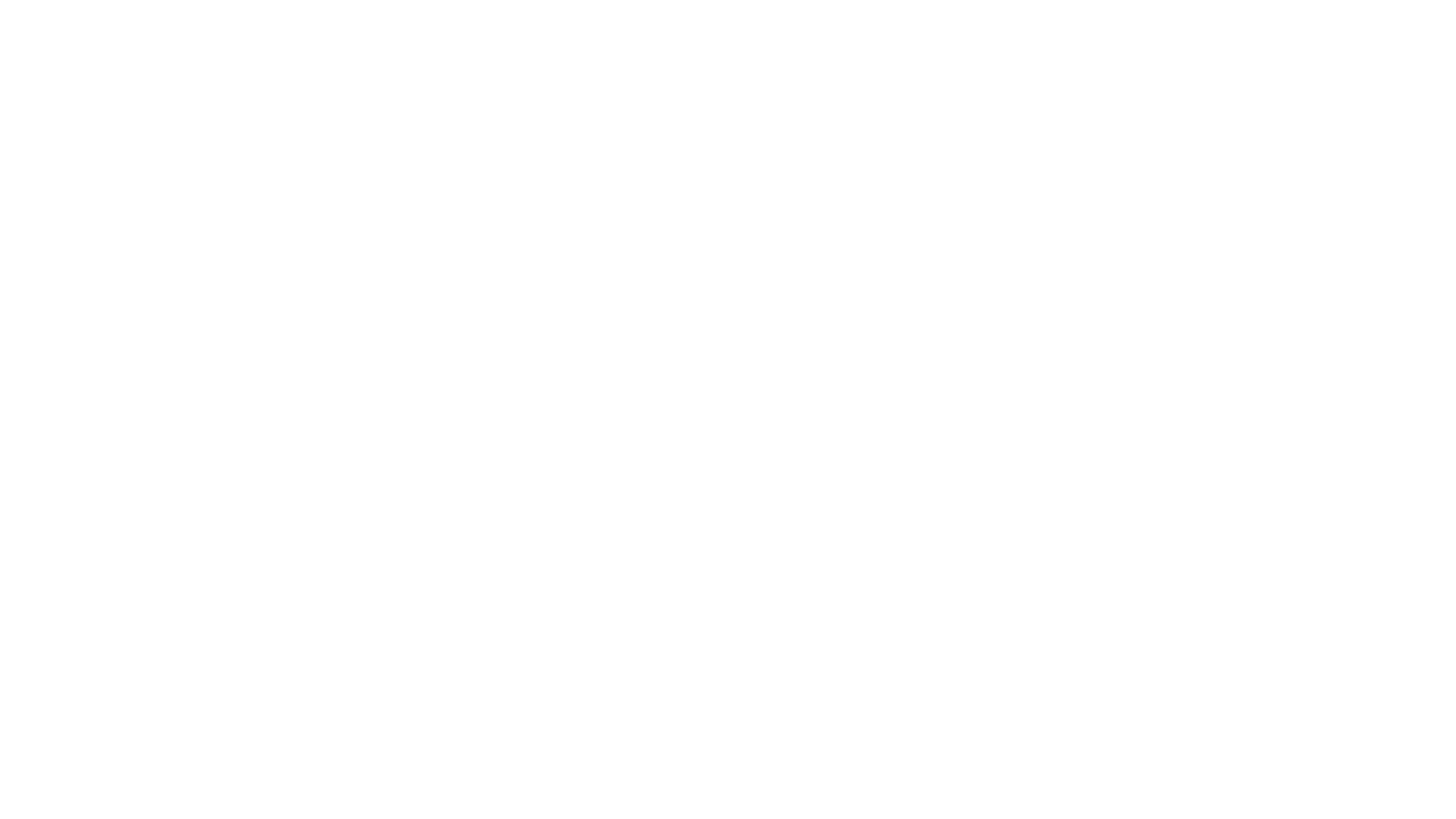 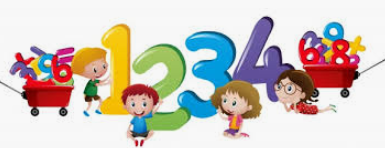 Numbers
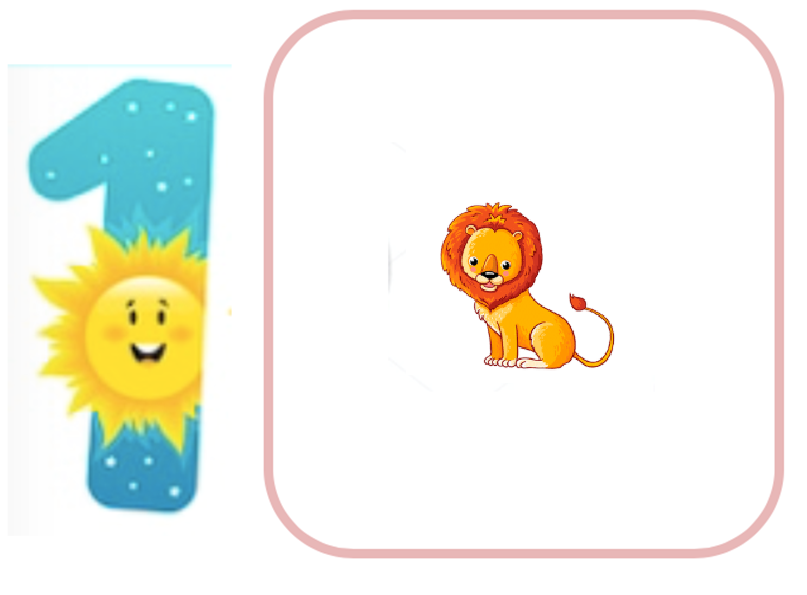 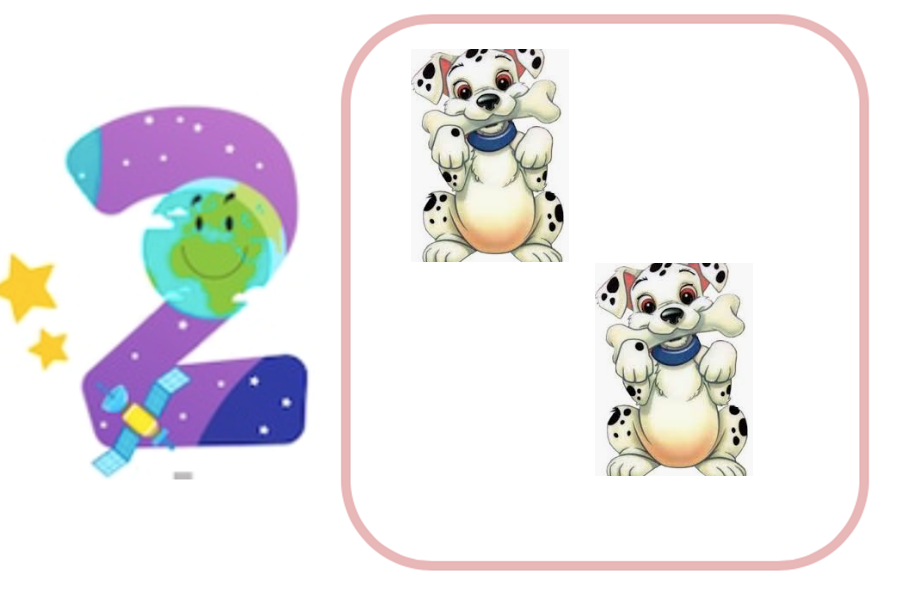 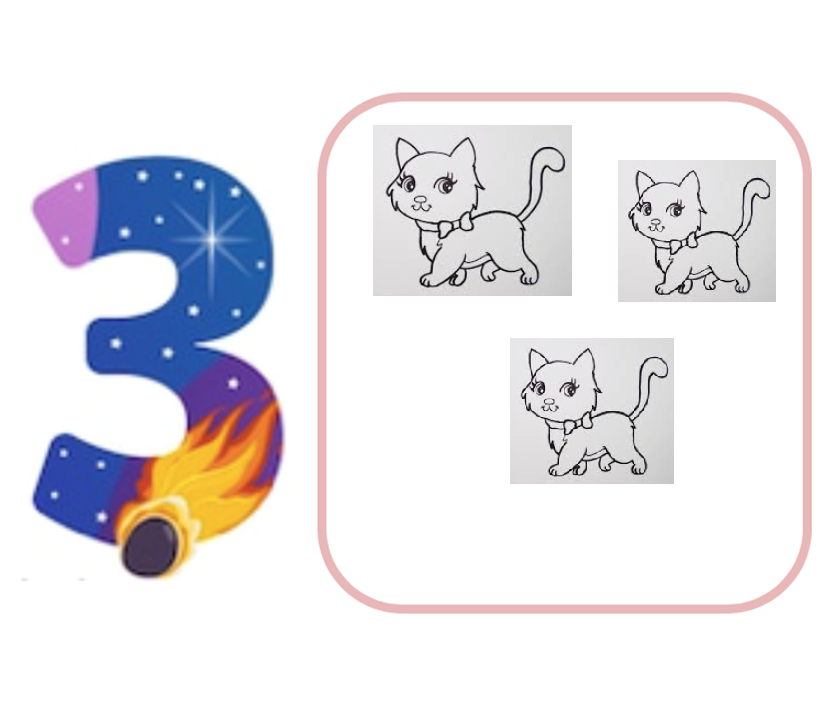 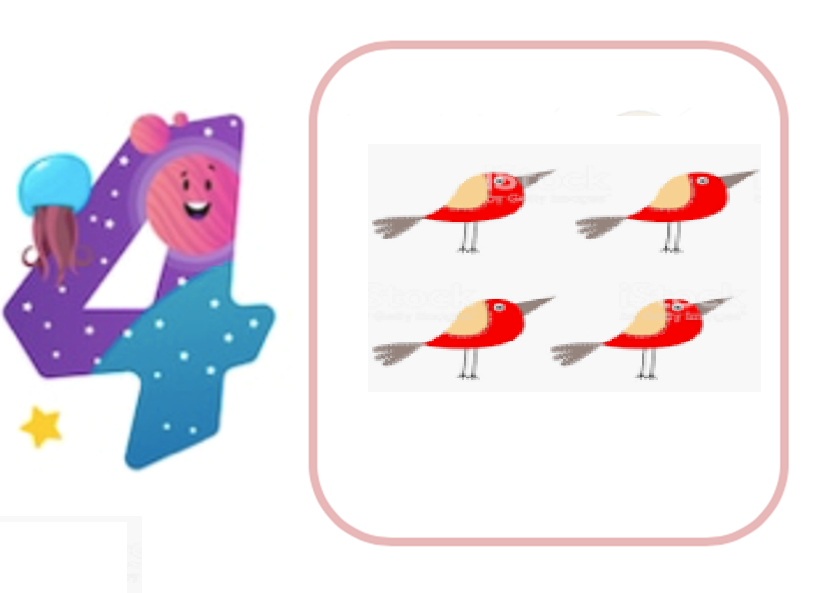 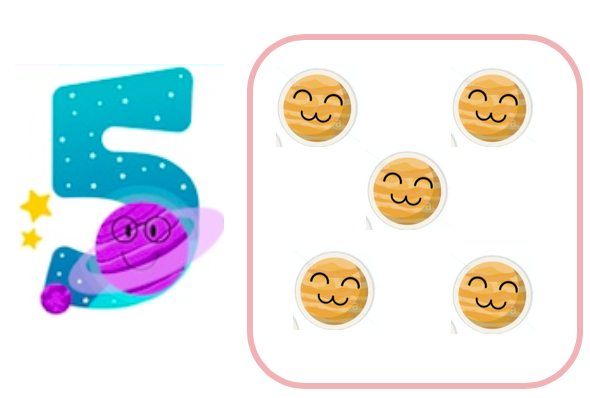 ¡Practiquémos!
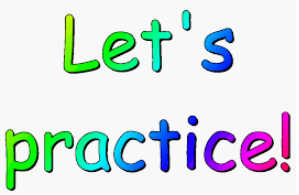 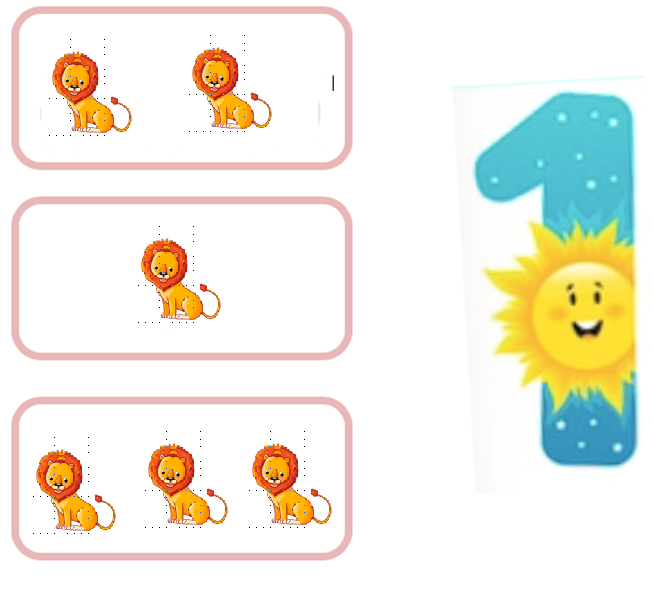 Con tu dedo, apunta  ¿Cuál es el rectángulo que tiene la cantidad de leones que el número representa?
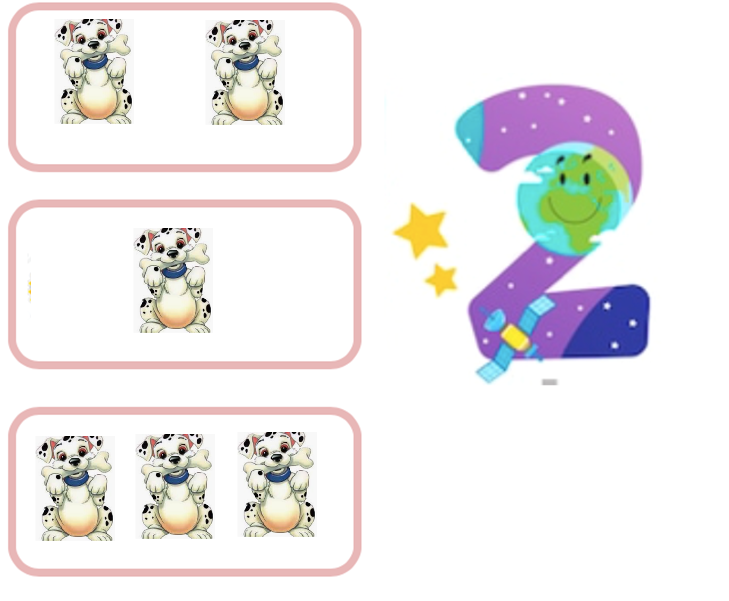 Con tu dedo, apunta ¿Cuál es el rectángulo que tiene la cantidad de perritos que el número representa?
TWO
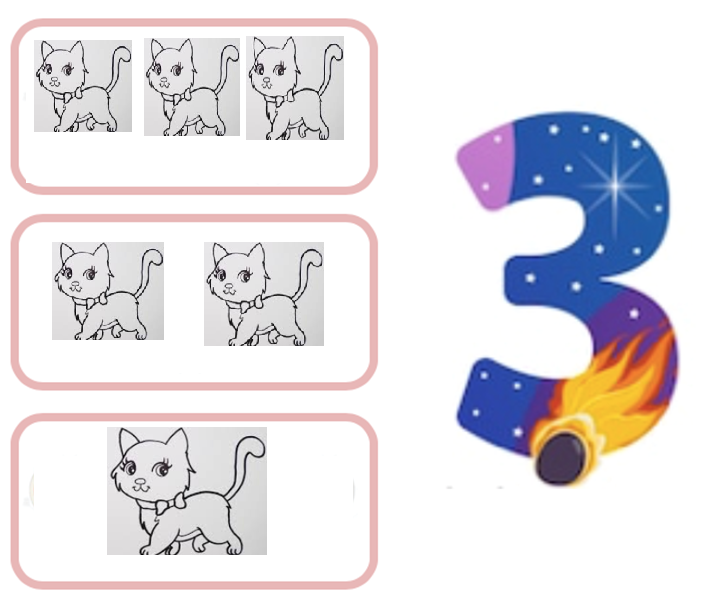 Con tu dedo, apunta ¿Cuál es el rectángulo que tiene la cantidad de gatitos que el número representa?
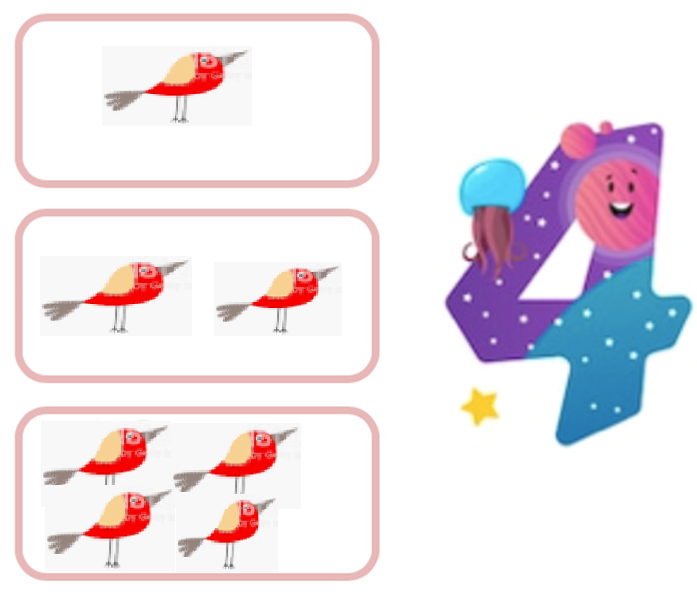 Con tu dedo, apunta ¿Cuál es el rectángulo que tiene la cantidad de aves que el número representa?
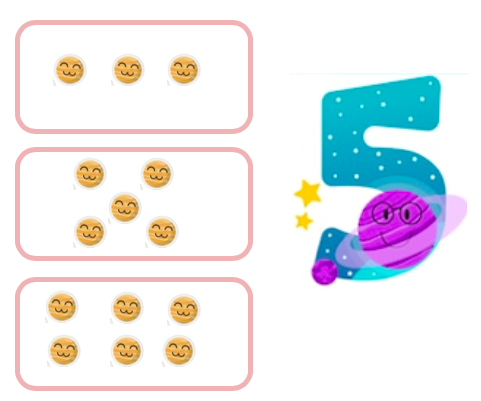 Con tu dedo, apunta ¿Cuál es el rectángulo que tiene la cantidad de pelotas que el número representa?
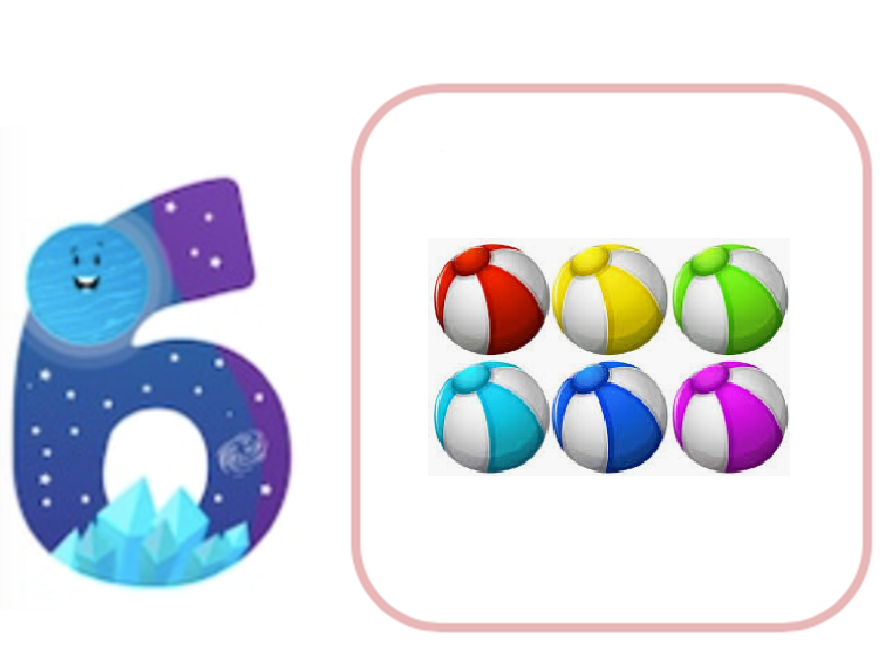 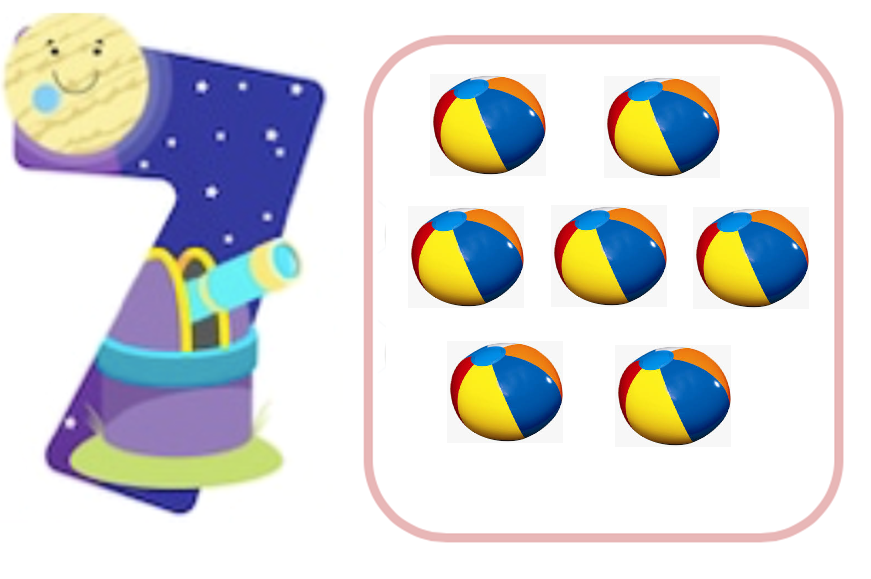 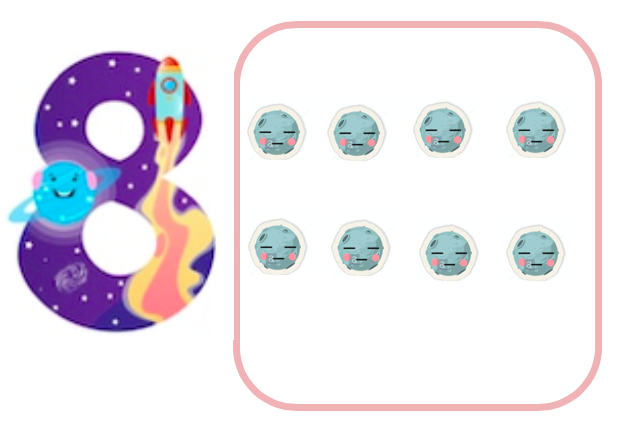 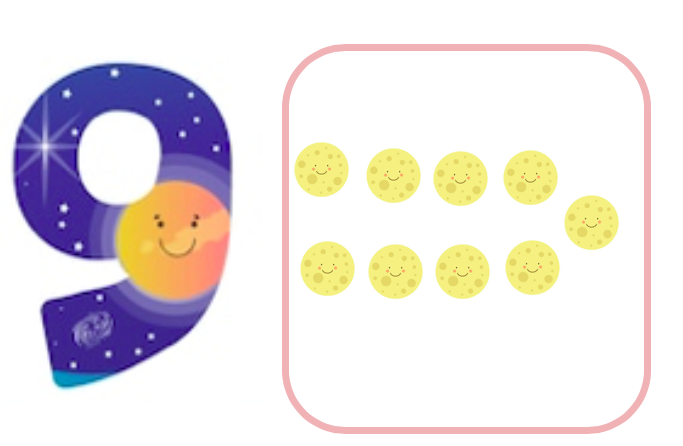 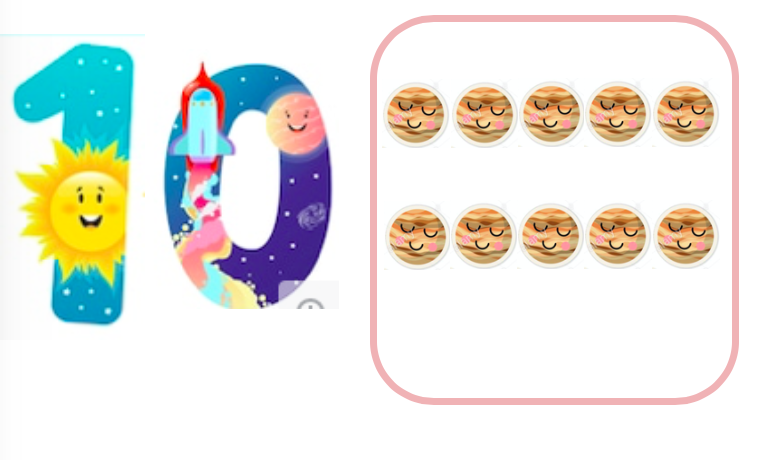 ¡Practiquémos!
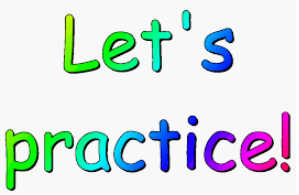 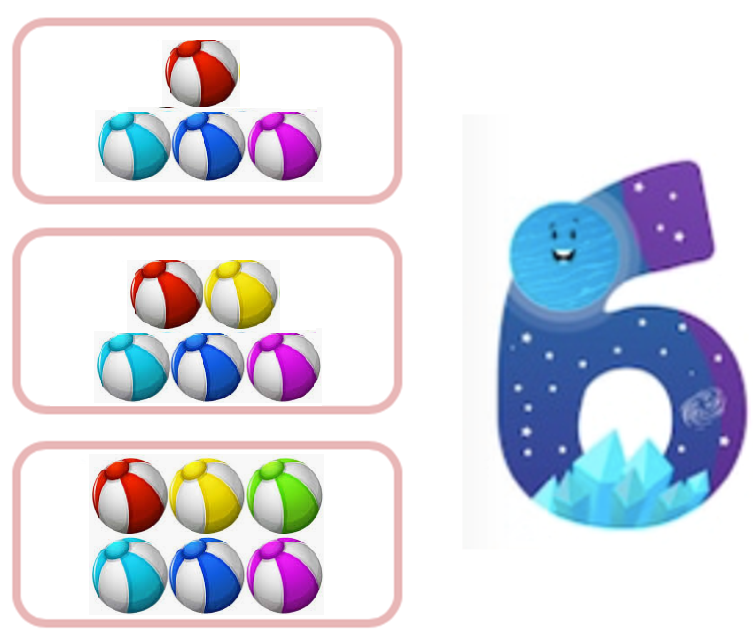 Con tu dedo, apunta ¿Cuál es el rectángulo que tiene la cantidad de pelotas que el número representa?
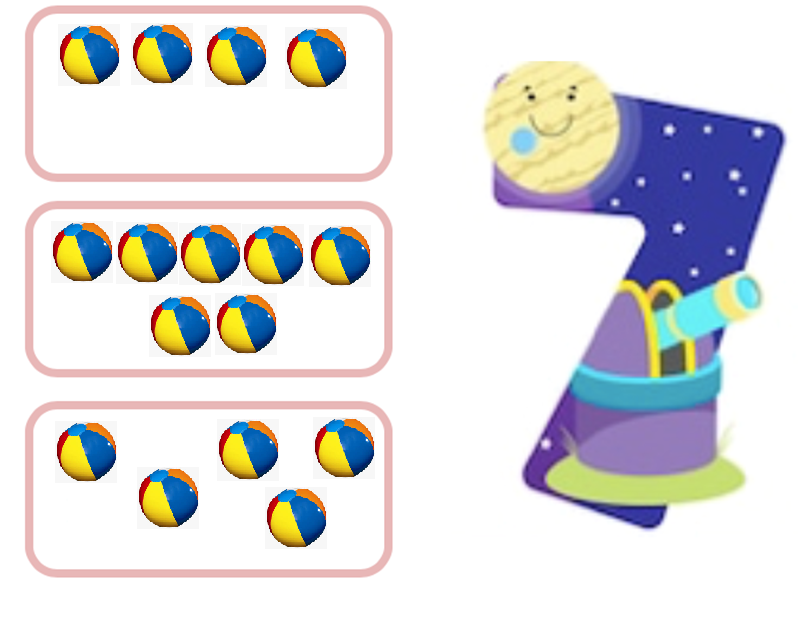 Con tu dedo, apunta ¿Cuál es el rectángulo que tiene la cantidad de planetas que el número representa?
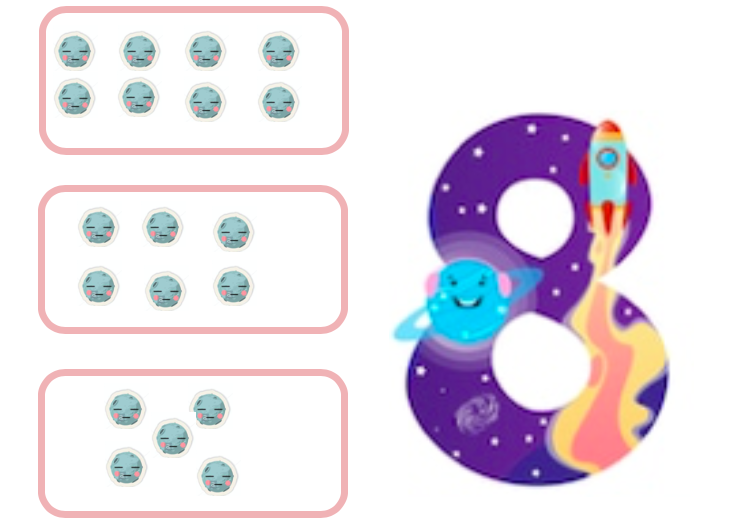 Con tu dedo, apunta ¿Cuál es el rectángulo que tiene la cantidad de pelotas que el número representa?
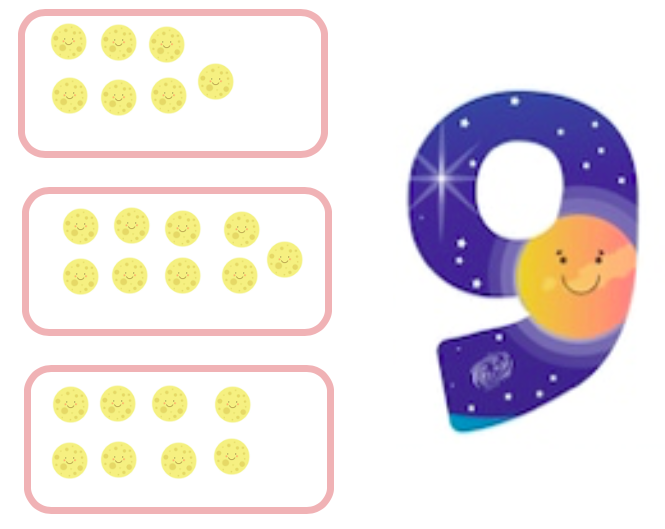 Con tu dedo, apunta ¿Cuál es el rectángulo que tiene la cantidad de pelotas que el número representa?
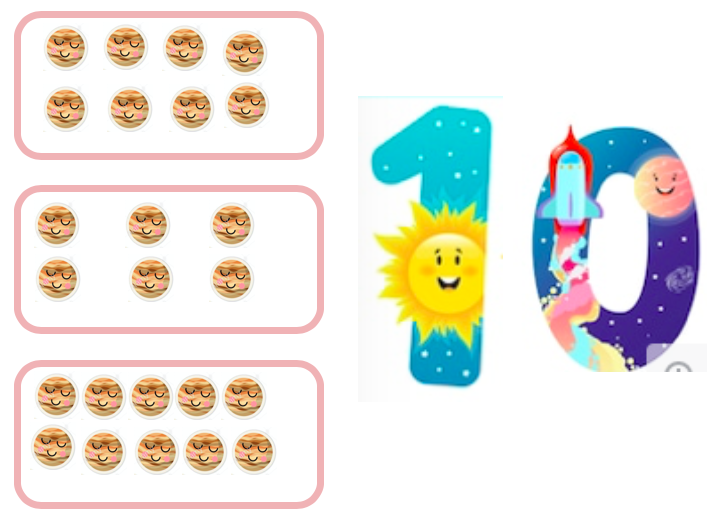 Con tu dedo, apunta ¿Cuál es el rectángulo que tiene la cantidad de pelotas que el número representa?